КОМП’ЮТЕРНА ГРАФІКА
ЛЕКЦІЯ 14
Поверхні Безьє
Складені поверхні Без’є.
Опуклі оболонки
 - Метод Джарвіса
 - Метод швидкої побудови    опуклої оболонки.
 - Метод загортання подарунку
2
Поверхні Безьє
Найбільш поширеними в застосуваннях є порційні поверхні Безьє . Параметрична форма завдання сегменту поверхні Безьє має вид
   


де функції     


є кубічними базисними поліномами Бернштейна.
3
Поверхні Безьє
Порція  в деякому розумінні апроксимує многогранник 
хоча тільки кутові точки                        є для них спільними. Форма многогранника дає конструктору добре уявлення про загальну форму відповідної порції поверхні.
 Зміна одного або больше векторів  модифікує її передбачуваним чином. При цьому не потрібно задавати ніяких інших геометричних параметрів таких як вектор градиенту і кручення.
4
Поверхні Безьє
Легко показати, що  кінець вектора           описує кубічну криву Безьє, характеристична ломана якої визначається векторами

З рисунку видно, що ця крива є однією з границь порції. Три інші границі порції даються відповідно векторами                            і є  кривими того ж типу.
5
Характеристичний багатогранник
Характеристичний багатогранникпорції  кубічної поверхні Безьє
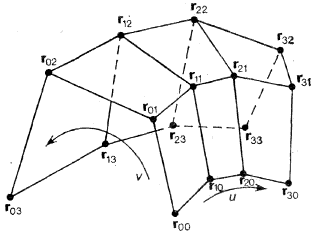 6
Поверхні Безьє
Рівняння порції поверхні можно також записати у матричній формі  


 де                     - матриця координат, а матриця вершин многогранника B і матриця коефіцієнтів M мають наступний вид
7
8
Складені поверхні Без’є.
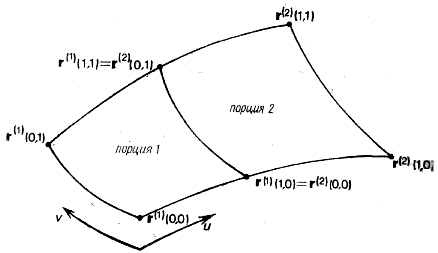 9
Складені поверхні Без’є.
На рис. зображені дві суміжні порції кубічної поверхні Без’е , задані відповідно рівняннями


Неперервність складеної поверхні на границі порцій будет забезпечена, якщо

 
при              . Останнє співвідношення у матричній формі має вид
10
Складені поверхні Без’є.
Останнє співвідношення у матричній формі має вид


Обидві сторони цього рівняння є кубічними поліномами по v. Порівнявши коефіцієнти при однакових ступенях одержимо співвідношення 


яке  після помноження справа на            зведеться до наступних чотирьох формул
11
Складені поверхні Без’є.
Це означає виконання природної умови : спільна гранична крива між двома порціями потребує наявності спільної граничної ломаної у двох характеристичних многогранників.
Для неперервності градієнту при переході через границую дотична площина до порції 1 при  u=1 повинна співпадати з дотична площиною до порции 2 при u=0 для           .
12
Складені поверхні Без’є.
Тоді напрямок нормалі до складеної поверхні буде змінюватися неперервно при переході через спільну границю двох порцій, і , отже, буде виконуватися умова 
		                                                             (2.2)

Додатна скалярна функція  тут необхідна для врахування  розриву модуля нормалі до поверхні.
13
Складені поверхні Без’є.
Так як                           , то найпростіше рішення, 
отримане, з (2.2) матиме вид 


або  
Повторивши попередню процедуру, маємо
14
Складені поверхні Без’є.
Ці співвідношення означають, що ребра характеристичного многогранника, які сходяться на границі повинні бути колінеарними. 

Маємо чотири ступеня свободи для побудови другої порції поверхні
15
Опуклі оболонки
Якщо необхідно знайти певні характеристики множини точок  на площині, то майже не існує випадків коли задачі цього типу можна було б розв’язати без побудови опуклої оболонки. Опуклою оболонкою множини       точок     називається найменша опукла область які містить всі точки . Область є опуклою тоді,  коли вона повністю розташована по одну сторону від дотичної  у будь якій точці границі. Очевидно, що опуклий багатокутник лежить по одну сторону від будь якої із своїх сторін.
16
Опуклі оболонки
Точка р не є крайньою плоскої опуклої множини S тільки тоді, коли вона лежить в деякому трикутнику, вершинами якого є точки з S, але сама вона не є вершиною цього трикутника. 
 Множина крайніх точок співпадає з множиною вершин conv(S). Звідси витікає цілком природний спосіб побудови: знайти всі крайні  точки і з’єднати їх у визначеному порядку. Безпосереднє визначення крайніх точок є досить трудомісткою операцією.
17
Опуклі оболонки
Поскольку число можливих трикутників з n точок, є поєднанням з n по 3, то воно прямо пропорційно       . Перевірити належність точки заданому трикутнику можна за постійне число операцій, тому за час 
можна визначити, чи є конкретна точка крайньою. Повторення цих дій для всіх N точок множини займе
        часу. Хоча такий підхід вкрай неефективний, він дуже простий і показує, що крайні точки можуть бути знайдені за скінчене число кроків.
18
Опуклі оболонки
19
Метод Джарвіса
Першою точкою опуклої оболонки буде точка з мінімальною y-координатою, яка береться в якості початку координат. Після цього знаходиться точка, радіус – вектор якої утворює мінімальний кут з віссю абсцис. Вона є наступною точкою опуклої оболонки  і новим початком системи координат
20
Метод Джарвіса
21
Метод швидкої побудови  опуклої оболонки.
У цьому методі вихідна множина точок розбивається на дві підмножини , кожна з яких буде містити одну з двох ломаних, об’єднання яких дає багатокутник опуклої оболонки . Початкове розбиття визначається прямою, яка проходить через дві точки l і r, що мають відповідно найменшу і найбільшу абсцису. Позначимо через       підмножину точок розташованих вище або на прямій   lr, а  через      -  підмножину розташовану симетричним чином. 
На кожному наступному кроці обробка кожної з цих підмножин виконується наступним чином ( для визначеності розглядається          ).
22
Метод швидкої побудови  опуклої оболонки.
23
Метод швидкої побудови  опуклої оболонки.
Визначається точка h, для якої трикутник hlr має максимальну площу серед всіх трикутників  plr,           .  Якщо таких точок декілька , то вибирається та у якої кут         найбільший. Будуються дві прямі     від l до h і
      від h до r. Для кожної точки       визначається її положення відносно цих прямих. Всі точки розташовані справа від обох прямих є внутрішніми і вилучаються з подальшої обробки.
24
Метод швидкої побудови  опуклої оболонки.
Точки розташовані зліва від       утворюють множину 
      . Аналогічно будується множина      . Ново утворені множини       ,         передаються на наступний рівень рекурсивної обробки.
25
Метод загортання подарунку
Розглянемо метод побудови опуклої оболонки для випадку трьох вимірів, який є тривимірним аналогом метода обходу Джарвіса. 
На кожного кроці алгоритму будується одна грань оболонки, яка є симплексом тобто має три вершини. Вважається, що одне ребро грані є відомим і для побудови площини необхідно знайти ще одну точку, таку що шукана поверхня утворює найменший кут з деякою опорною площиною.
26
Метод загортання подарунку
В якості такої площини (за винятком першого кроку) береться знайдена на попередньому кроці грань      . Нехай ребро    задається  кінцевими точками    і     а вектор визначимо як             (або       ).    Тоді наступна площина     , яка містить      і шукану точку     , повинна утворювати з          найменший кут , а точка       буде доставляти максимум величині
27
Метод загортання подарунку
В останній формулі    - допоміжний одиничний вектор , який є ортогональним як до    , так і до нормалі     до площини  і його напрямок співпадає з         . Таким чином отримуємо площину    , що визначається трьома точками опуклої оболонки             .

Для наступного кроку необхідно взяти ребро утворене двома з цих трьох точок, але воно не повинно належати більш ніж двом граням опуклою оболонки.
28
Метод загортання подарунку
29